Informal document GRPE-73-02
73rd GRPE, 6-10 June 2016,agenda item 6(a)
Submitted by EUROMOT
Alignment of Regulation 96 to EU Stage V
Why Update of Regulation 96 is Necessary
Regulation 96 is the only widely recognised exhaust emissions legislation for engines intended for Non-Road Mobile Machinery and Category T vehicles.
It offers a toolkit to all the States that intend to approach the issue of exhaust emissions for these machines in the way that is more suitable to compromise their environmental concerns and financial .
Engine manufacturers see it ideally as the passport granting their products market access anywhere in the world without any further development or type approval.
By virtue of the European Union accession to the 1958 Agreement, R 96 grants unconditional access to the EU market, thus the EU and UN ECE must develop hand in hand to avoid watering down of the environmental goals achieved.
A further extension of the scope of Regulation 96 beyond those suggested in the following page need further detailed study and may be addressed at a later stage if relevant.
Scope Evolution For Discussion
R 96-05
NRMM + T 

CI and 
Liquid and gaseous fuelled
0 to ∞ kW
SI engines >19 kW
R 96-04
NRMM + T
CI engines 
19 to 560 kW
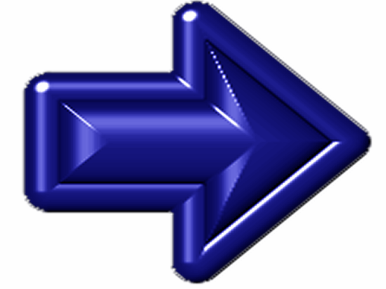 SI < 19 kW
IWV RAIL
SI < 19 kW
IWV RAIL
Sponsorship and Timing
Normally one or more contracting party(ies) sponsor this amendment action
Euromot is available to offer technical and drafting support for this exercise

Publication goal 
In order to ensure adequate EU market alignment and contemporary EU and UN ECE approvals in view of Stage V, the new amendment should ideally be published in 2018.

Regulation 120
Also Regulation 120 will needs update to maintain alignment on some specific provisions like accessories installed for engine power determination and reference fuels.
This can be done as a sister activity of the main one.